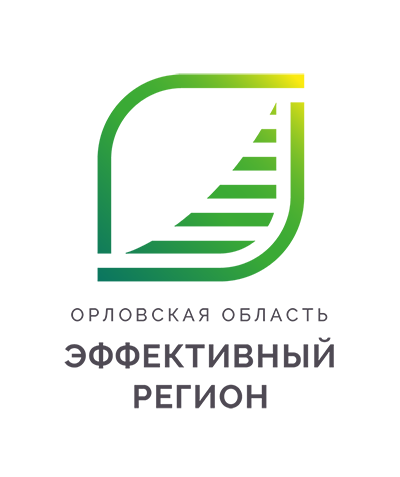 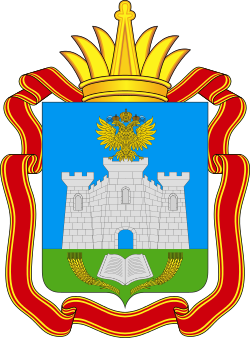 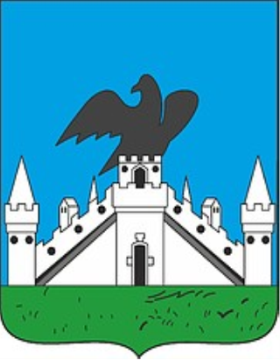 Правительство 
Орловской области
Администрация города Орла
Проект Орловской области 
«Эффективный регион»
Проект
«Оптимизация работы библиотеки как одна из форм улучшения организации учебного процесса»
муниципальное бюджетное общеобразовательное  учреждение - гимназии №34 г. Орла
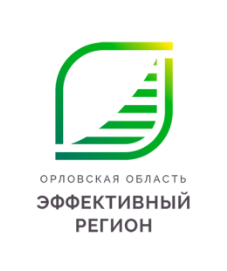 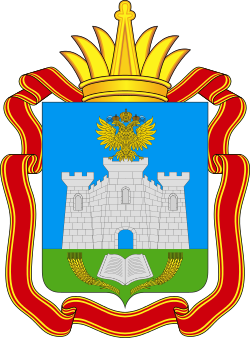 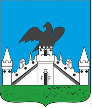 Карточка проекта  «Оптимизация работы библиотеки как одна из форм улучшения организации учебного процесса»
Правительство 
Орловской области
Ключевой риск:  неудовлетворенность заказчиками использования ресурсов библиотеки  в  организации  учебного процесса.
Проблемы:
Большие временные затраты для организации книговыдачи.
Нерациональная расстановка библиотечного фонда.
Отсутствие возможности дистанционного выбора художественной литературы
Отсутствие базы электронных  ресурсов. 
Наличие ветхой литературы и литературы устаревшей по содержанию.
Отсутствие доступа обучающихся к электронным ресурсам  и копировальной техники.
Износ  ветхих стеллажных конструкций.
Заказчик проекта: директор МБОУ- гимназии №34 г.Орла
Клиенты процесса: участники образовательного процесса
Периметр проекта: пространство библиотеки и читального зала МБОУ- гимназии №34 г.Орла
Границы процесса: от обращения в библиотеку до получения книги
Владелец процесса: МБОУ-гимназия №34 г.Орла.
Руководитель проекта: И. В. Сергеева
Команда проекта: Ю.В. Алферова, А.А. Дмитриева, Е.С. Тишкевич, И. В. Каинков, М.Ю. Костиков
Команда проекта
«Оптимизация работы библиотеки как одна из форм улучшения организации учебного процесса»
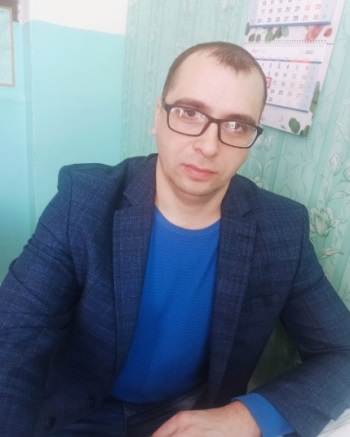 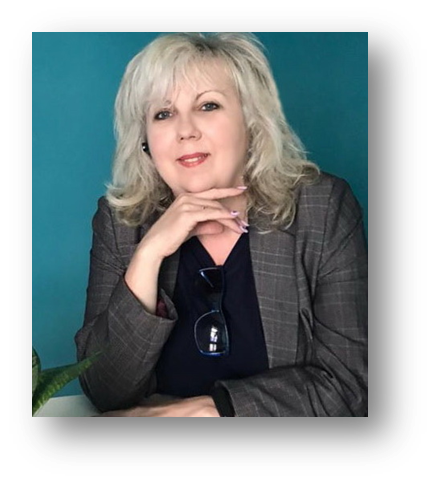 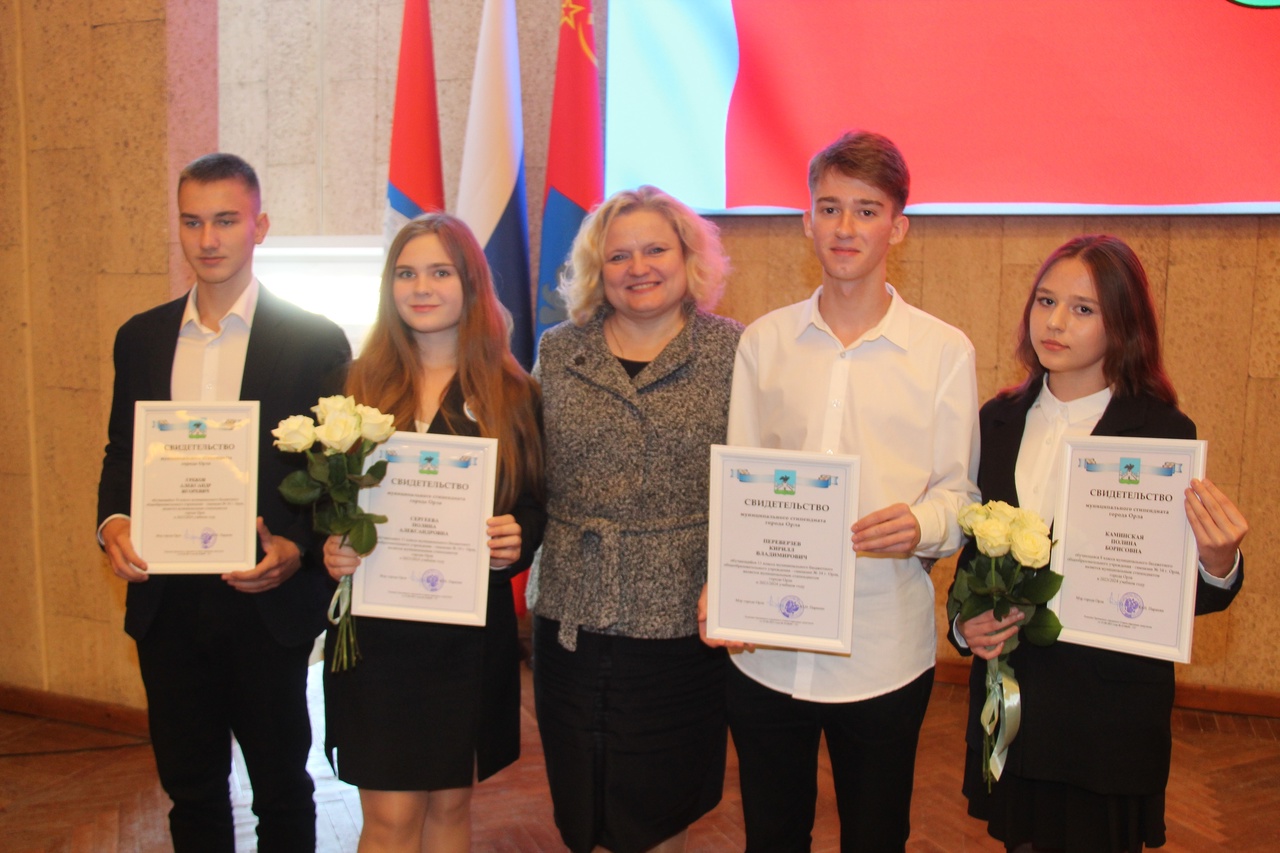 Каинков Игорь Вячеславович,
заместитель директора по УВР
Роль: основной исполнитель
Алферова Юлия Владимировна,
директор МБОУ - гимназии №34 г. Орла
Роль:  координатор  проекта
Сергеева Ирина Владимировна,
заместитель директора по УВР
Роль: руководитель проекта
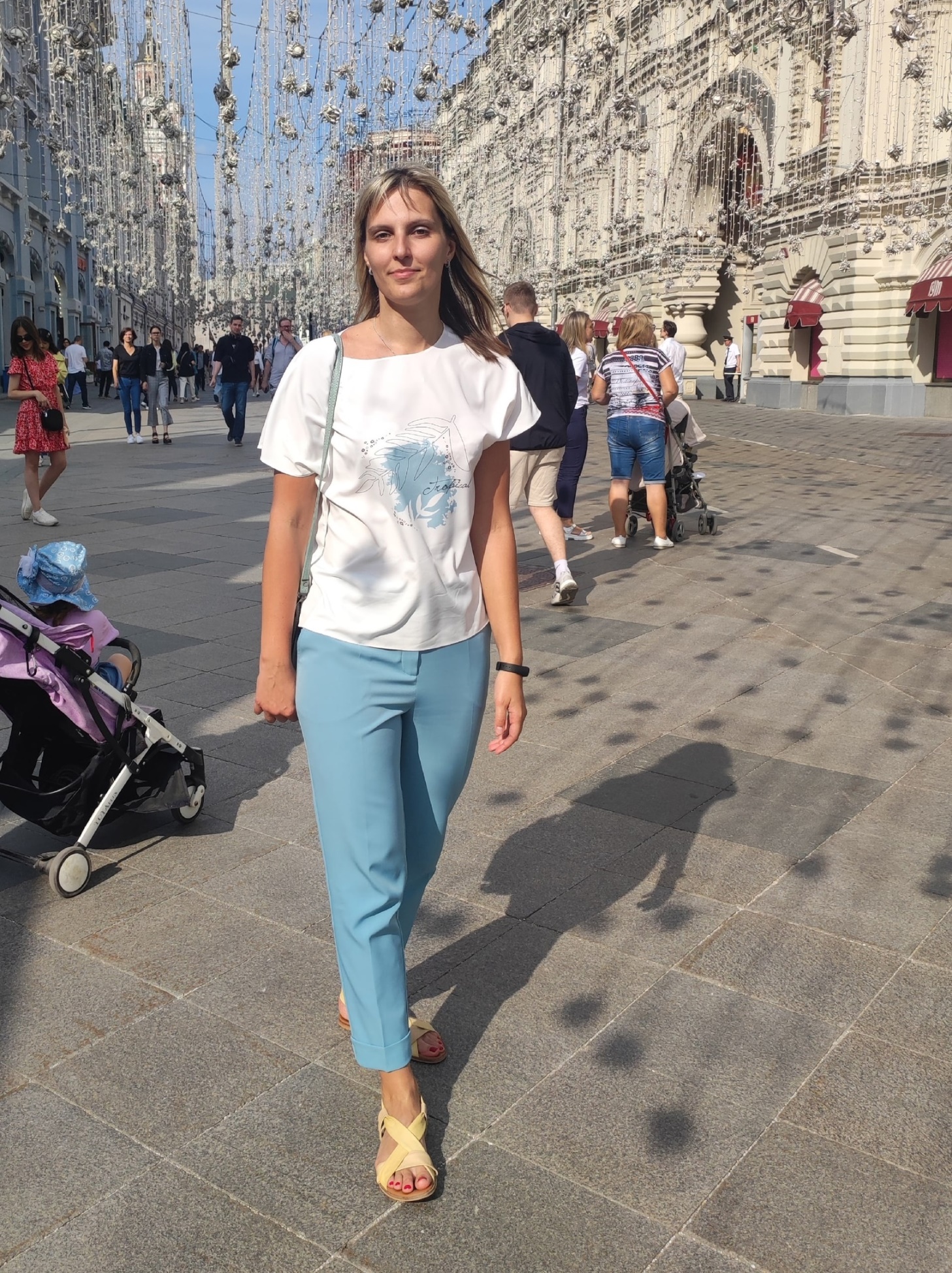 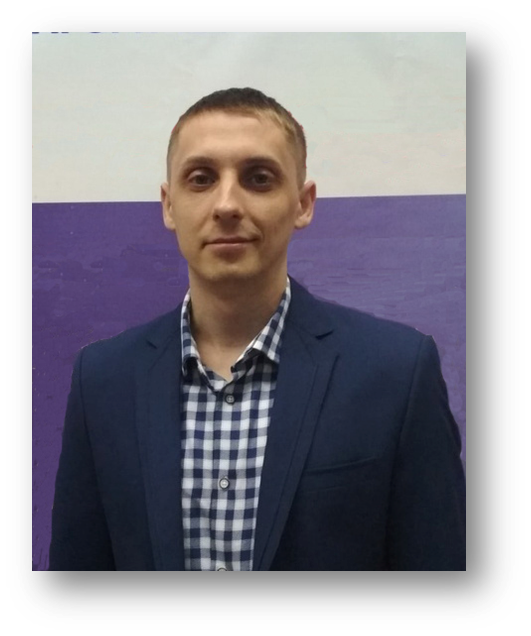 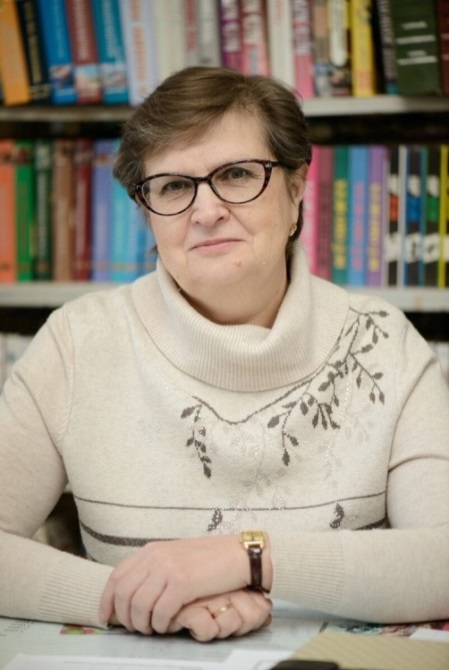 Тишкеквич Елена Семеновна,
Педагог- библиотекарь
Роль: основной исполнитель
Дмитриева Анастасия Андреевна,
заместитель директора по ВР
Роль: основной исполнитель
Костиков Михаил Юрьевич,
Учитель математики  и технологии
Роль: технический специалист
«Оптимизация работы библиотеки как одна из форм улучшения организации учебного процесса»
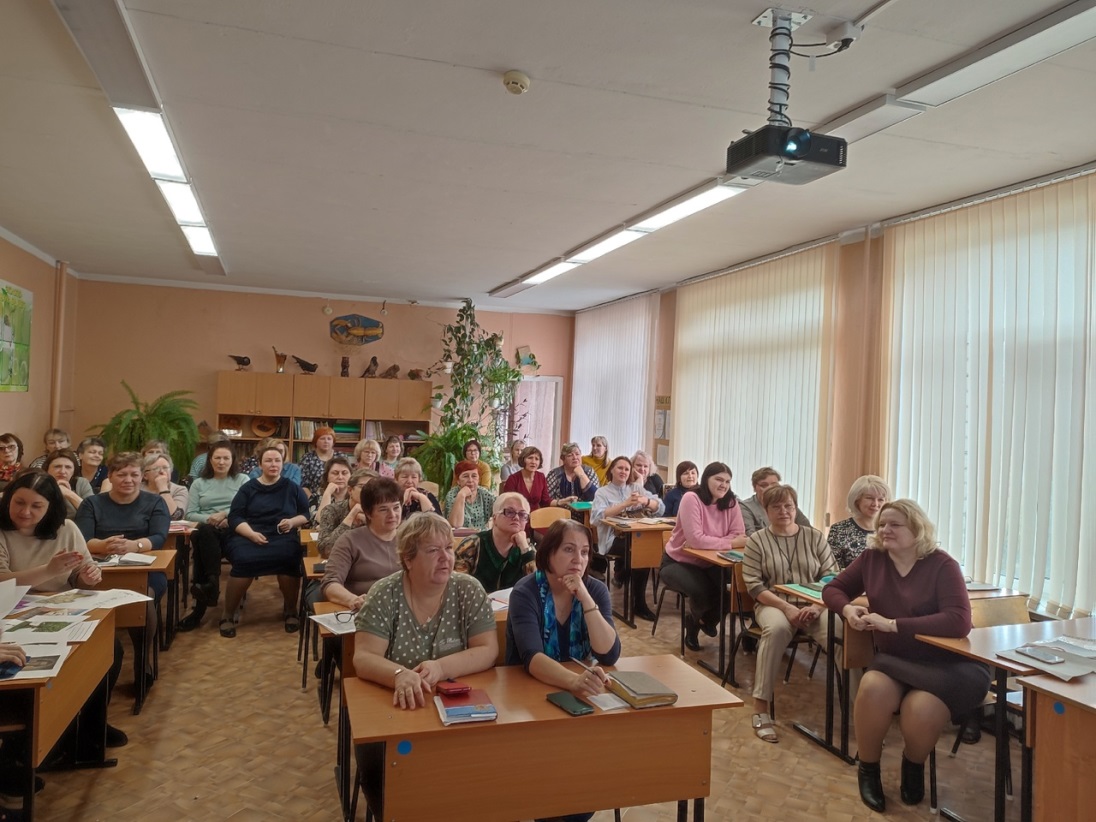 Совещание по защите подходов внедрения 
     «Оптимизация работы библиотеки как одна из форм улучшения  организации учебного 
процесса»
Цель: представить  целевое состояние и предполагаемые пути решения проблемы оптимизации работы библиотеки
Получить одобрение  предполагаемых решений  по достижению целевого состояния процесса
Озвучена проблематика текущего состояния процесса, 
Определены цели и задачи проекта
Представлено  состояние  целевого процесса
Представлено предлагаемые решения по достижению целевого состояния,
Получено одобрение  предполагаемых решений
«Оптимизация работы библиотеки как одна из форм улучшения организации учебного процесса»
Уровень удовлетворенности организацией процессов в библиотеке
Чтобы вы хотели улучшить в работе библиотеки
(множественный выбор)  (педагоги, обучающиеся)
Интернет
«Оптимизация работы библиотеки как одна из форм улучшения организации учебного процесса»
Карта текущего состояния процесса
Время протекания процесса:  125  минут
выход
вход
1
Библиотека работает?
2
3
1
3
1
3
1
1
Небольшая пропускная способность библиотеки
Большие временные затраты на выдачу учебников каждому обучающемуся
2
Невозможно одновременно выдавать учебники и выдавать художественную литературу
3
«Оптимизация работы библиотеки как одна из форм улучшения организации учебного процесса»
Карта целевого  состояния процесса
Время протекания процесса:  30  минут
выход
вход
Библиотека работает?
1
2
1
1
1
2
3
1
Пропускная способность библиотеки  увеличилась
Временные затраты на выдачу учебников сразу на весь  класс   уменьшились в 4 раза
3
2
Доступ к электронным образовательным ресурсам обеспечен
3
Карта текущего состояния
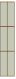 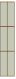 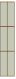 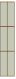 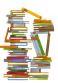 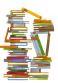 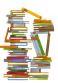 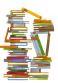 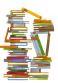 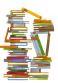 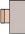 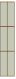 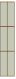 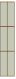 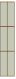 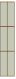 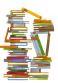 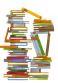 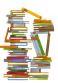 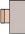 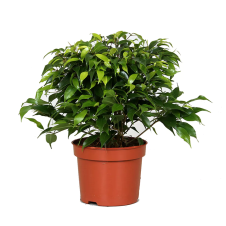 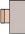 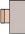 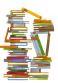 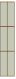 Стеллаж
Неорганизованное хранение книг
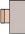 Шкаф
Рабочий стол
Карта итогового состояния
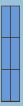 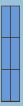 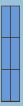 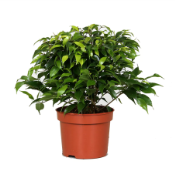 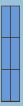 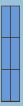 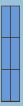 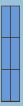 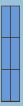 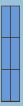 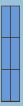 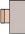 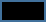 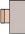 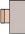 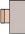 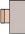 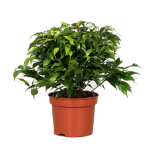 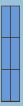 Стеллажи
Рабочий стол
Ноутбук, проектор
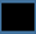 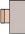 Шкаф
Экран
Зона  бук-кроссинга
«Оптимизация работы библиотеки как одна из форм улучшения организации учебного процесса»
Уровень удовлетворенности организацией процессов в
библиотеке
Начало
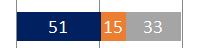 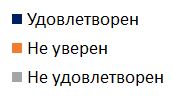 8
92
Окончание
«Оптимизация работы библиотеки как одна из форм улучшения организации учебного процесса»
76%
Реализация плана мероприятий командой проекта позволила повысить уровень удовлетворенности по направлению с 82 до 90  процентов. Прирост показателя составил 8%.
ВВП процесса
«Оптимизация работы библиотеки как одна из форм улучшения организации учебного процесса»
БЫЛО
БЫЛО
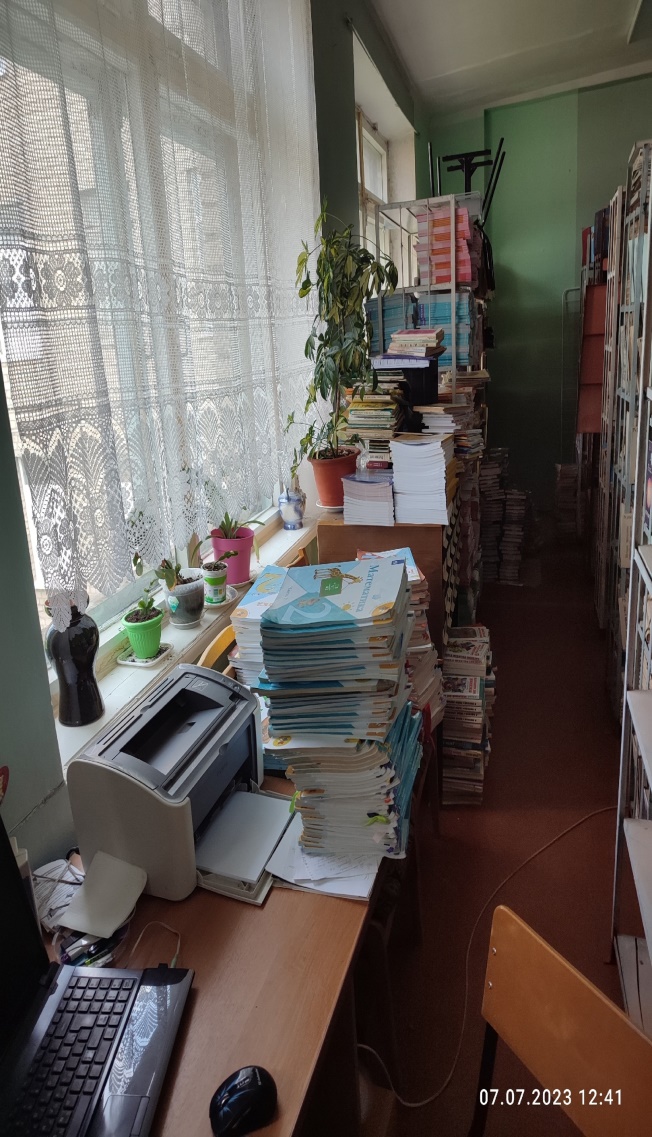 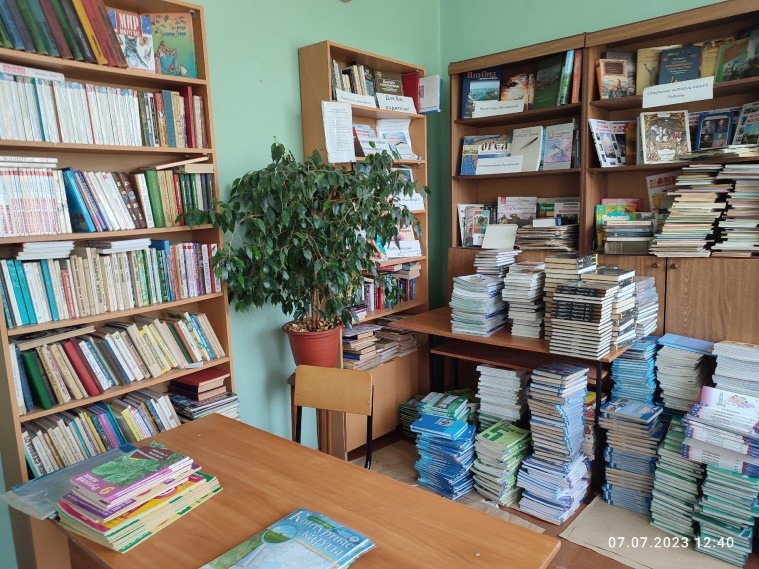 СТАЛО
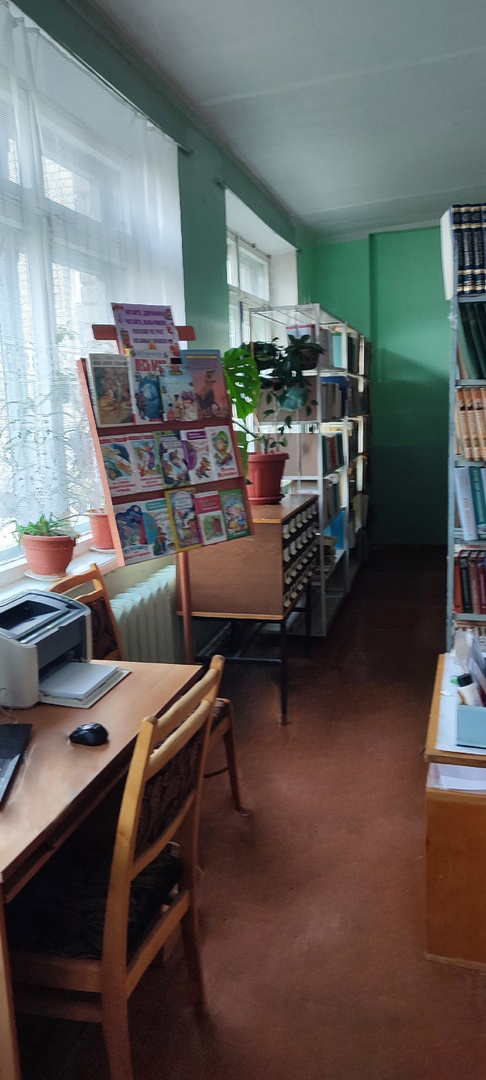 СТАЛО
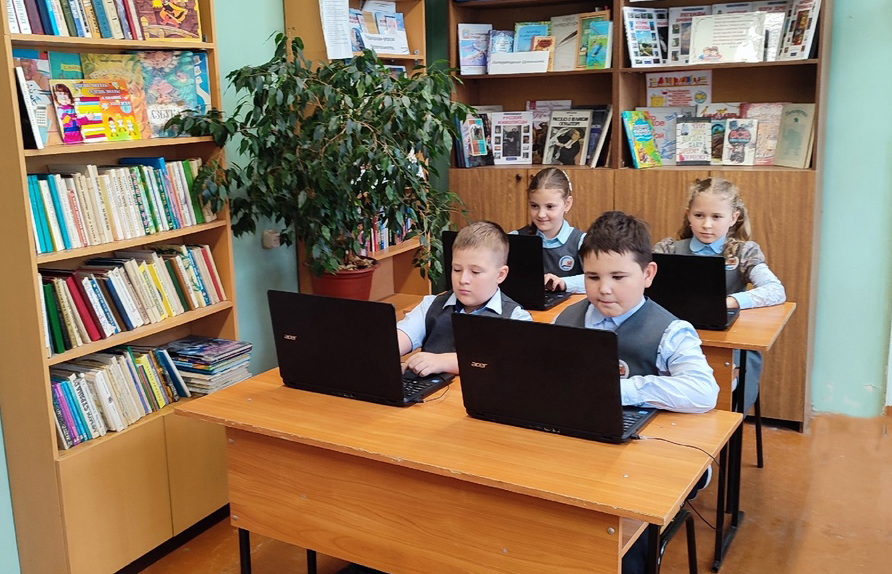 «Оптимизация работы библиотеки как одна из форм улучшения организации учебного процесса»
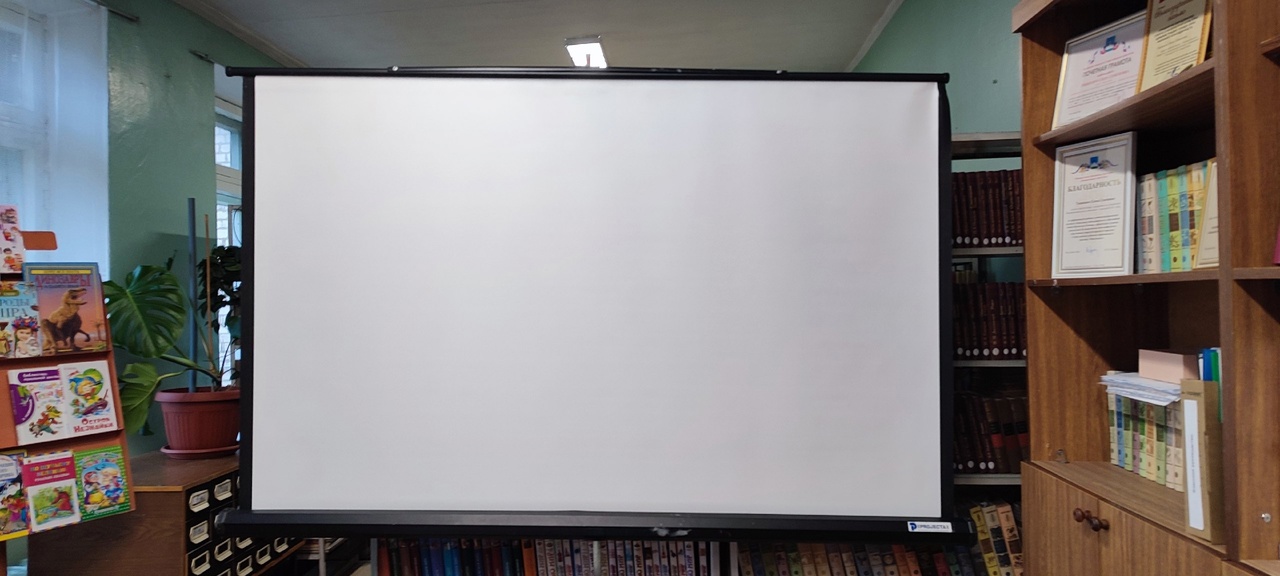 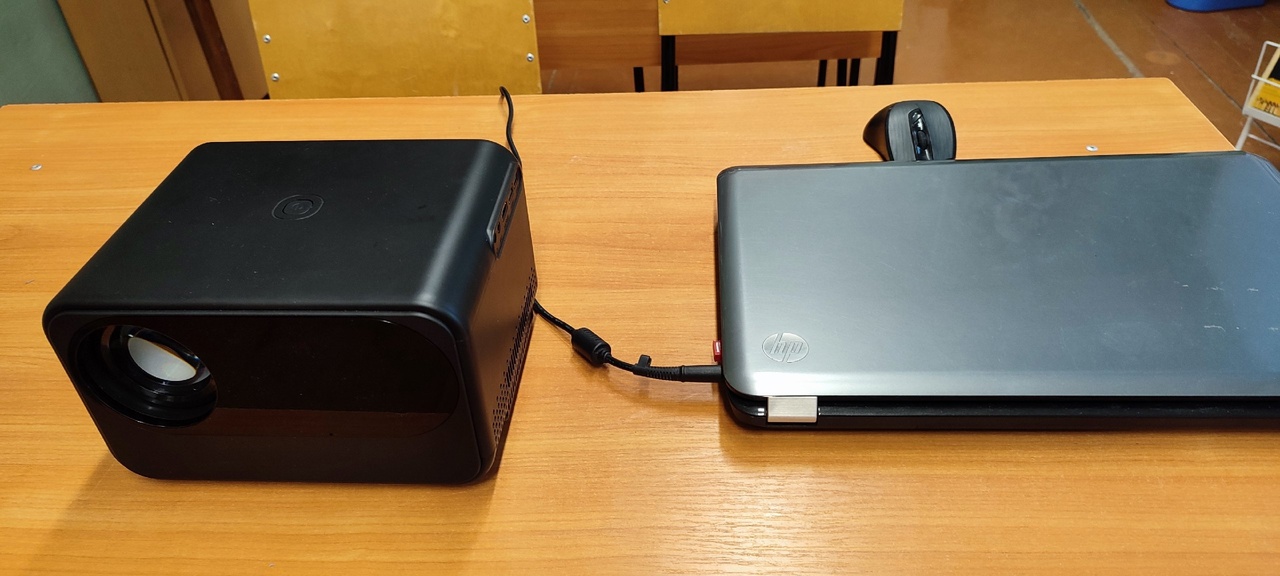 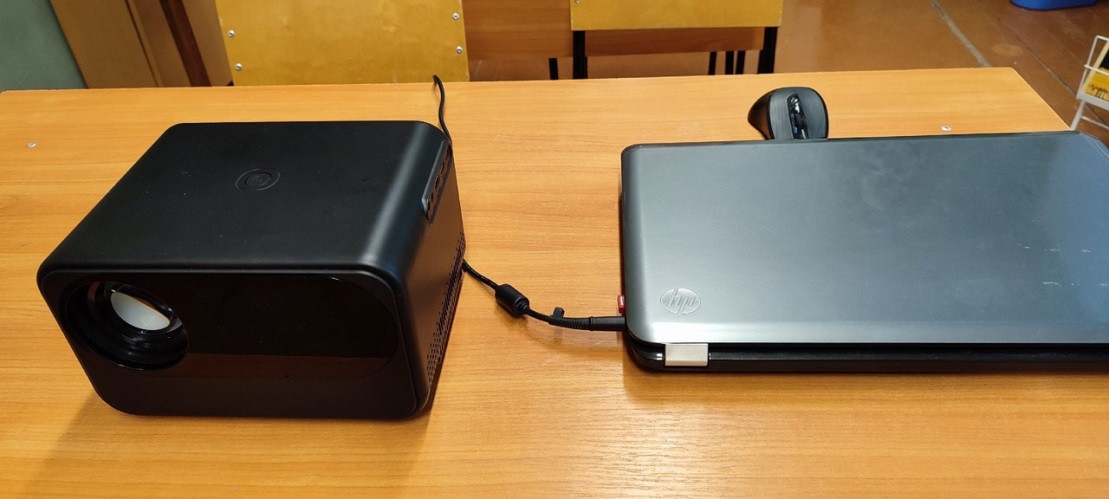 Создание медиазоны
Оптимизация выдачи учебников обучающимся на новый учебный год
БЫЛО
СТАЛО
Обучающиеся получают комплект учебников с росписью в ведомости у классного руководителя
Обучающиеся стоят в очереди за получением учебников
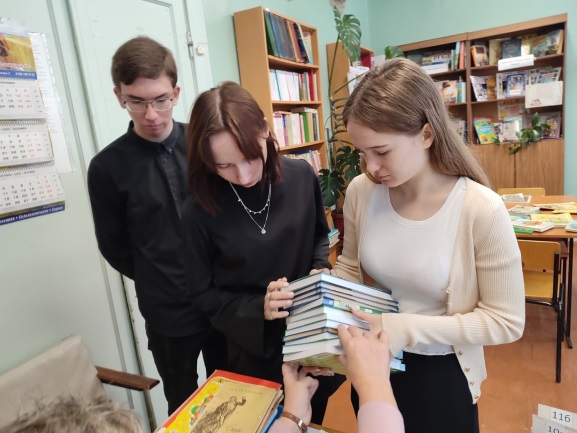 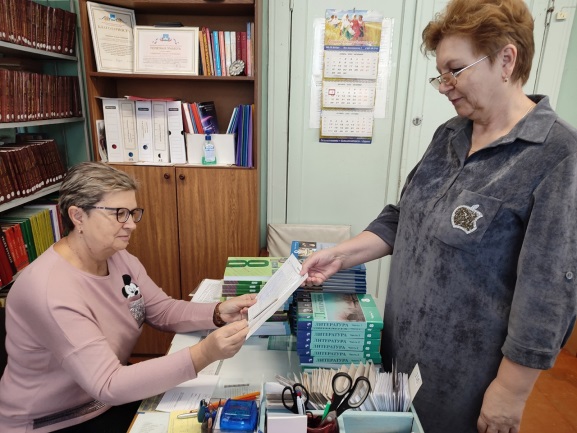 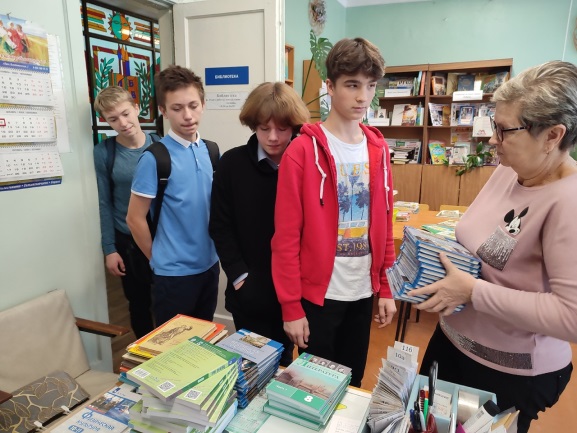 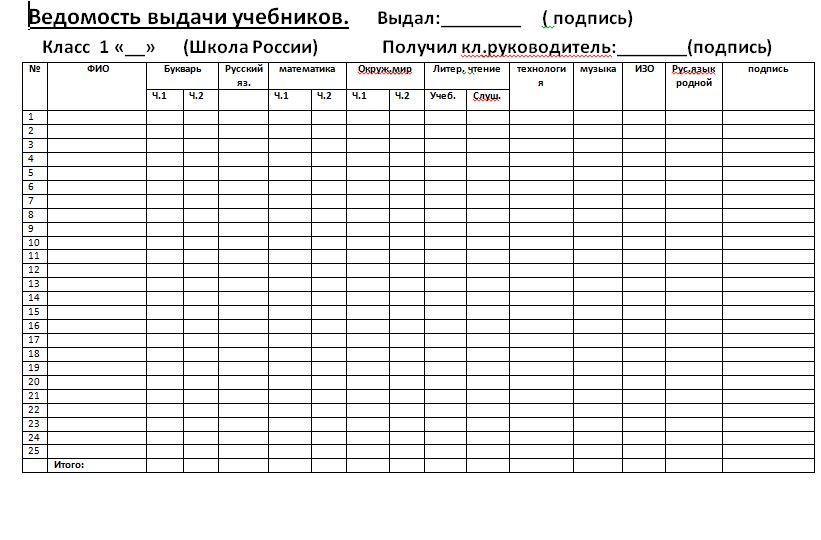 «Оптимизация работы библиотеки как одна из форм улучшения организации учебного процесса»
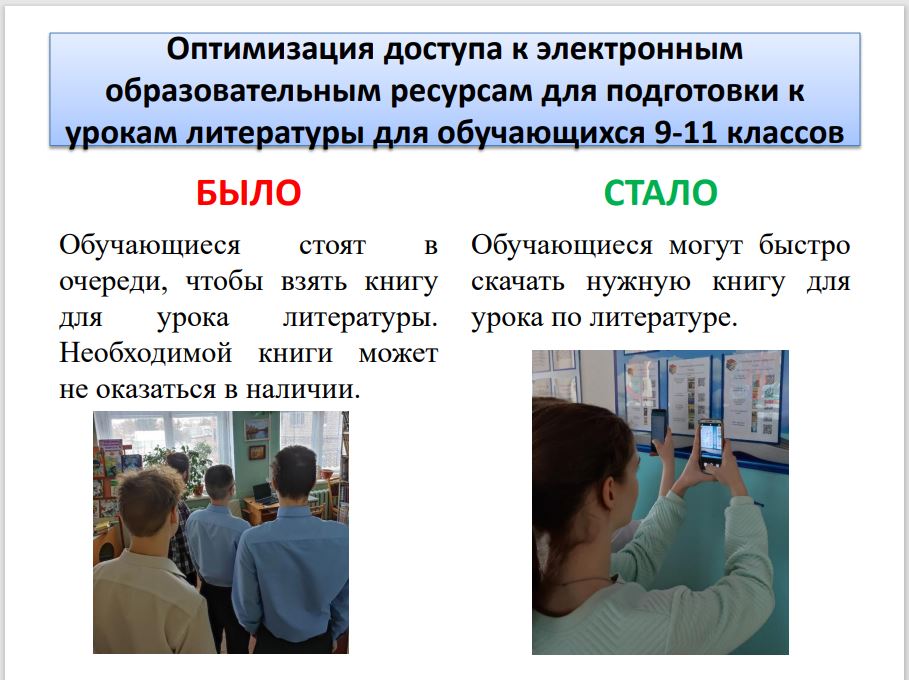